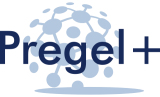 Pregel Algorithms for Graph Connectivity Problems with Performance Guarantees
Da Yan (CUHK), James Cheng (CUHK), Kai Xing (HKUST), Yi Lu (CUHK), Wilfred Ng (HKUST), Yingyi Bu (UCI)
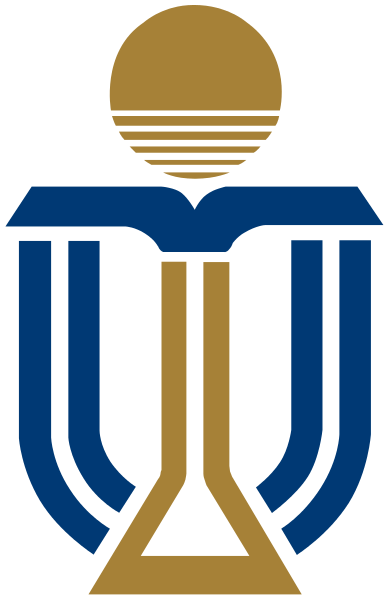 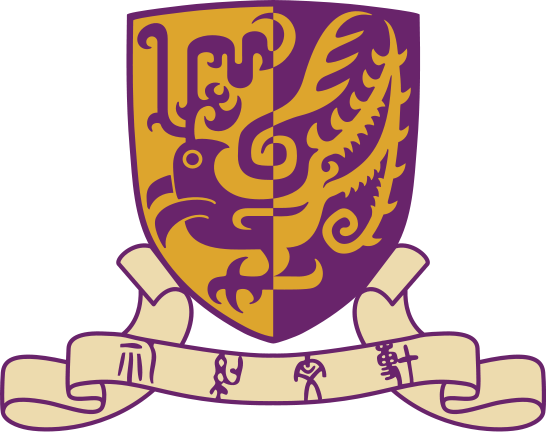 Outline
Pregel Review
  Cost Model: PPA
  Graph Connectivity PPAs
  Conclusion
2
Large-Scale Graph Analytics
Online social networks
Facebook, Twitter
Web graphs
The Semantic Web
Freebase
 Spatial networks
Road network, terrain mesh
3
Distributed Graph Processing Systems
Think like a vertex / vertex-centric programming
Synchronous
Pregel, Giraph, GPS, …
Asynchronous
GraphLab (PowerGraph), …
We focus on the BSP model of Pregel
4
Pregel Review
Graph partitioning
Distribute vertices along with their adjacency lists to machines
2
4
5
6
1
0
3
7
8
0
1
2
3
4
5
6
7
8
M0
M1
M2
5
Pregel Review
Iterative computing
Superstep, barrier
Message passing
Programming interfaces
 u.compute(msgs)
 u.send_msg(v)
 get_superstep_number()
 u.vote_to_halt()
Called inside u.compute(msgs)
6
Pregel Review
Vertex state
Active / inactive
Reactivated by messages
Stop condition
All vertices are halted, and
No pending messages for the next superstep
7
Example: Connected Components
Hash-Min: O(δ) supersteps
Each vertex v broadcasts the smallest vertex (ID) it sees so far, denoted by min(v)
Initialize min(v) as the smallest vertex among v and its neighbors
In a superstep, v obtains the smallest vertex from the incoming messages, denoted by u
If u < min(v), v sets min(v) = u and sends min(v) to all its neighbors
Finally, v votes to halt
8
3
Example: Connected Components
1
7
5
0
6
8
2
Hash-Min
4
1
0
5
0
0
0
6
0
2
Superstep 1
9
3
Example: Connected Components
1
7
5
0
6
8
2
Hash-Min
4
0
There are still pending messages
0
0
0
0
0
0
0
0
Superstep 2
10
3
Example: Connected Components
1
7
5
0
6
8
2
Hash-Min
4
0
0
0
0
0
0
0
0
No pending message, terminate
0
Superstep 3
11
Outline
Pregel Review
  Cost Model: PPA
  Graph Connectivity PPAs
  Conclusion
12
Cost Model
Requirement on the whole graph
How about load balancing?
Practical Pregel Algorithm (PPA)
Linear cost per superstep
O(|V| + |E|) message number
O(|V| + |E|) computation time
O(|V| + |E|) RAM space
Logarithm number of supersteps
O(log |V|) supersteps
O(log|V|) = O(log|E|)
13
Cost Model
Balanced Practical Pregel Algorithm (BPPA)
din(v): in-degree of v
dout(v): out-degree of v
Linear cost per superstep
 O(din(v) + dout(v)) message number
 O(din(v) + dout(v)) computation time
 O(din(v) + dout(v)) RAM space
Logarithm number of supersteps
e.g., one msg along each out-edge
e.g., incoming msg & out-edges
14
Outline
Pregel Review
  Cost Model: PPA
  Graph Connectivity PPAs
  Conclusion
15
Roadmap of Our Algorithms
Using PPAs as building blocks for guaranteed efficient distributed computing:
Connected components (CCs)
Bi-connected components (BCCs)
List ranking, CCs, Spanning tree, Euler tour, …
Strongly connected components (SCCs)
… …
List Ranking
CC
Spanning tree
Euler Tour
BCC
We use rectangle to represent a PPA
… …
Dangling Vertex Removal
Label Propagation
SCC
16
Outline
Pregel Review
  Cost Model: PPA
  Graph Connectivity PPAs
 Connected Component (CC)
 List Ranking
  Conclusion
17
Algorithms for Computing CCs
S-V: O(log |V|) supersteps
 Adapted from Shiloach-Vishkin’s PRAM algorithm
 Pointer jumping, or doubling
 Each vertex u maintains a pointer D[u]
Vertices are organized by a pseudo-forest, D[u] is the parent link
18
Algorithms for Computing CCs
S-V: O(log |V|) supersteps
 Adapted from Shiloach-Vishkin’s PRAM algorithm
 Pointer jumping, or doubling
 Proceeds in rounds; each round has 3 steps
19
Algorithms for Computing CCs
S-V: O(log |V|) supersteps
 Step 1: tree hooking
x
w
v
u
D[v] < D[u]
20
Algorithms for Computing CCs
w
u
S-V: O(log |V|) supersteps
 Step 2: star hooking
x
Require D[v] < D[u] in Pregel
v
No constraint in PRAM S-V
21
Algorithms for Computing CCs
S-V: O(log |V|) supersteps
 Step 2: star hooking
4
1
1
2
3
2
5
6
3
4
5
6
Graph
Pseudo-Forest
(4, 5): D[1] = 2
(5, 6): D[2] = 3
(6, 4): D[3] = 1
CYCLE !
22
Algorithms for Computing CCs
S-V: O(log |V|) supersteps
 Step 3: Shortcutting
Pointing v to the parent of v’s parent
y
x
y
x
w
w
u
u
23
Algorithms for Computing CCs
S-V: O(log |V|) supersteps
Stop condition: D[u] converges for every vertex u
Every vertex belongs to a star
Every star refers to a CC
24
Outline
Pregel Review
  Cost Model: PPA
  Graph Connectivity PPAs
 Connected Component (CC)
 List Ranking
  Conclusion
25
Algorithms for List Ranking
List Ranking
A procedure in computing bi-connected components
Linked list where each element v has
Value val(v)
Predecessor pred(v)
Element at the head has pred(v) = NULL
v1
v2
v3
v4
v5
NULL
1
1
1
1
1
Toy Example: val(v) = 1 for all v
26
Algorithms for List Ranking
List Ranking
Compute sum(v) for each element v
summing val(v) and values of all predecessors
Why TeraSort cannot work?
v1
v2
v3
v4
v5
NULL
1
2
3
4
5
27
Algorithms for List Ranking
List Ranking
Pointer jumping / doubling
 sum(v) ← sum(v) + sum(pred(v))
 pred(v) ← pred(pred(v))
As long as pred(v) ≠ NULL
v1
v2
v3
v4
v5
NULL
1
1
1
1
1
28
Algorithms for List Ranking
List Ranking
Pointer jumping / doubling
 sum(v) ← sum(v) + sum(pred(v))
 pred(v) ← pred(pred(v))
v1
v2
v3
v4
v5
NULL
1
1
1
1
1
NULL
1
2
2
2
2
29
Algorithms for List Ranking
List Ranking
Pointer jumping / doubling
 sum(v) ← sum(v) + sum(pred(v))
 pred(v) ← pred(pred(v))
v1
v2
v3
v4
v5
NULL
1
1
1
1
1
NULL
1
2
2
2
2
NULL
1
2
3
4
4
30
Algorithms for List Ranking
List Ranking
Pointer jumping / doubling
 sum(v) ← sum(v) + sum(pred(v))
 pred(v) ← pred(pred(v))
O(log n) supersteps
v1
v2
v3
v4
v5
NULL
1
1
1
1
1
NULL
1
2
2
2
2
NULL
1
2
3
4
4
NULL
1
2
3
4
5
31
Outline
Pregel Review
  Cost Model: PPA
  Graph Connectivity PPAs
  Conclusion
32
Conclusion
PPA (Cost Model)
 Linear cost per superstep
 Logarithm number of supersteps
CC, BCC, SCC
 CC, BCC: pointer jumping
 SCC: label propagation & recursive partitioning
All algorithms implemented in Pregel+
33
More on Pregel+
Cost Model & Algorithm Design
Pregel Algorithms for Graph Connectivity Problems with Performance Guarantees [PVLDB'14] 
 Message Reduction
Effective Techniques for Message Reduction and Load Balancing in Distributed Graph Computation [WWW'15] 
System Performance Comparison
Large-Scale Distributed Graph Computing Systems: An Experimental Evaluation [PVLDB'15]
34
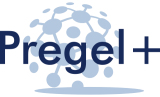 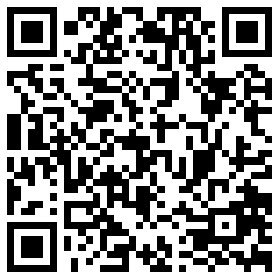 http://bit.do/pregel
35